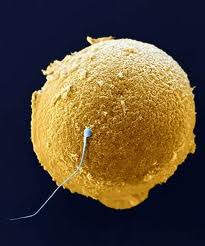 Reproductionand artificial reproductive technologies
How to make eggs and sperm
What to do if you are having trouble conceiving a baby
Chromosomes
Chromosomes are tightly coiled up DNA
They are coiled up to make it easy to divide
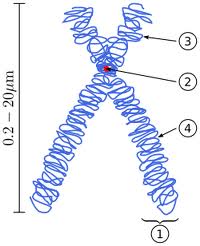 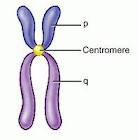 Genes
Genes are short sections of DNA that code for a protein or a trait . For example...
Insulin, eye colour, dimples, attached earlobes
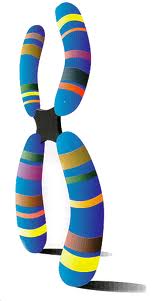 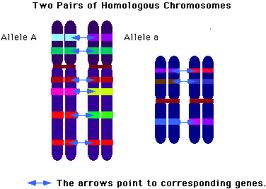 Meiosis
You get half your genes from your mother and half your genes from your father.
You have 2 copies of each of your chromosomes.
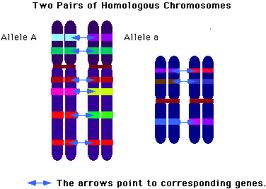 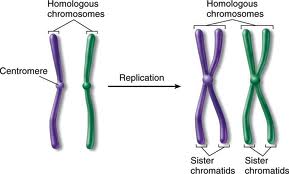 Karyotype
Every cell has 23 pairs of chromosomes.
This is called a 
Karyotype
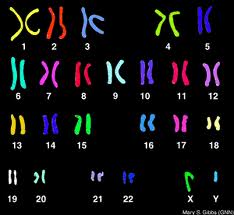 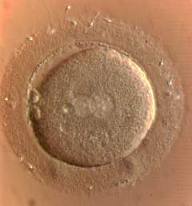 If you are making eggs 
and sperm 



you have to divide the # of chromosomes in half or the baby will have too many chromosomes
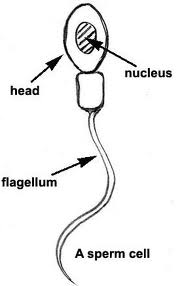 Meiosis
This is the special cell division that cuts the number of chromosomes in half
It’s how you make eggs and sperm
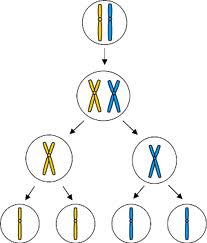 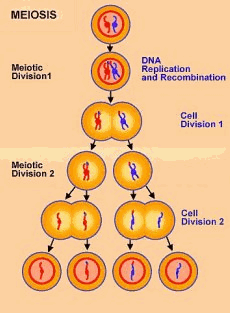 Begin with 1cell 
with 2 sets of 
chromosomes 

End with 4 cells
 with 1 copy of
 each chromosome
Eggs are much bigger than sperm
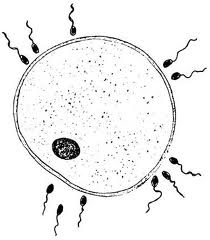 The egg has to nourish the embryoso it hogs all the cytoplasm
Spermatogenesis
Occurs in the testes starting at puberty 
It continues for life.
Every meiotic division makes 4 sperm
Meiosis is the opposite of
     fertilization
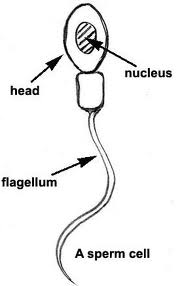 Oogenesis
Occurs in the ovaries
At birth all the eggs have been made 
they are stored in the ovary
They mature and one is released each month starting at puberty.
This is called ovulation
This stops at menopause
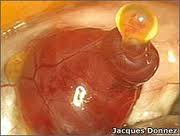 Gametes
Eggs and sperm are special cells that contain half the number of chromosomes.
They are called gametes
They are made by meiosis.
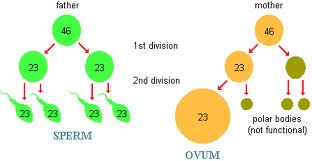 Hormone cycle and ovulation
Your brain is your
    biggest sex organ
The pituitary makes 
2 hormones: FSH and LH
Follicle stimulating hormone
Luteinizing hormone
They stimulate:
   egg and sperm production
 male and female hormones
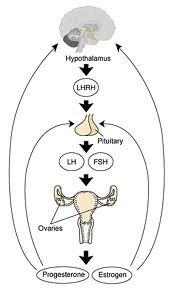 Estrogen, progesterone and testosterone
Male hormones
Female hormones
Estrogen
Progesterone
10 sexual characteristics
Ovaries mature
Menstrual cycle begins
20 sexual characteristics
Breasts, hips, pubic hair, psychological changes.
Testosterone
10 sexual characteristics
Testicles mature
Sperm production begins
20 sexual characteristics
Facial hair, deep voice, bone density and muscle growth, pubic hair, psychological changes.
Menstrual cycle
Hormone switches
Pituitary senses the falling progesterone and estrogen in the blood and switches on LH and FSH
FSH tell the ovaries to produce Estrogen
The follicle ripens with the egg 
LH,  FSH, Estrogen peak.... Ovulation occurs
Follicle becomes a corpus luteum and makes progesterone.
Progesterone peaks corpus luteum shrivels, progesterone levels fall and we start all over again.
Artificial Reproductive TechnologiesA.R.T.’s
Hormone therapy: Stimulates the production of several eggs at once so they can be harvested
In vitro fertilization: Eggs and sperm are harvested . Fertilization occurs in a petri dish
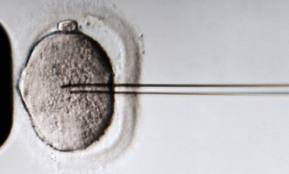 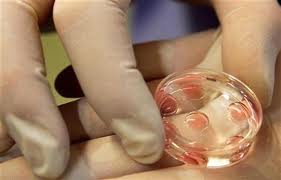 Other ART’s
Hormone therapy
Tubular recannulization
In vitro fertilization
Artificial insemination
Intra-fallopian fertilization
Tubal ligation reversal
Egg donations
Surrogate mothers
Testicular biopsy
Aspiration of sperm
Vasectomy reversal
Sperm donation
Infertility
The inability to conceive after trying regularly for 2 years.
Infertility is an issue now. Who pays for ART’s?
In Canada 1 in 10 people have trouble conceiving. 
Is it a freedom or a right  to conceive
If it’s a freedom you pay
If it’s a right the government pays
If the government pays are their any restrictions?
What’s in the news today
In 2010 the government decided to fund IVF (invitro fertilization)
It was very successful
In 2015 they can’t afford to fund it publically any more.
They are trying to limit the age for IVF and make people pay up front then apply for a tax rebate. This limits who can afford it. ($10,000)
In 2017 they are now able to take regular skin cells and change them into eggs and sperm. So far it’s only been done in mice. There are a lot of ethical repercussions